ШТА ИЗУЧАВАБИОЕТИКА?
За почетак...
Биоетика се бави како класичним питањима медицинске етике, попут абортуса, еутаназије итд. тако и промишљањем о моралној допустивости примене савремених научних достигнућа, као и дилемама у медицинакој пракси.
01
- Како да се вредносно орјентишем у савременом свету?
02
На Биоетичкој секцији разматрамо следећа питања:
-Како да се одредим према савременим биотехнологијама? 

-Да ли савремене  биотехнологијаме воде отуђењу човека?
03
04
- Шта је слобода, а шта одговорност према себи и другима?
05
- Kакав став да заузмем према абортусу?
06070809
- Шта је еутаназија?
* Какав вредносни став треба да заузмем према потезу боксерског тренера, кога тумачи Клинт Иствуд  у филму Девојка од милион долара?
-Како допринети интересовању људи за проблеме особа које болују од ретких болести?
-Колико водим рачуна о свом репродуктивном здрављу?
-Kaко треба да се поашам у условима пандемије?
...и још много тога
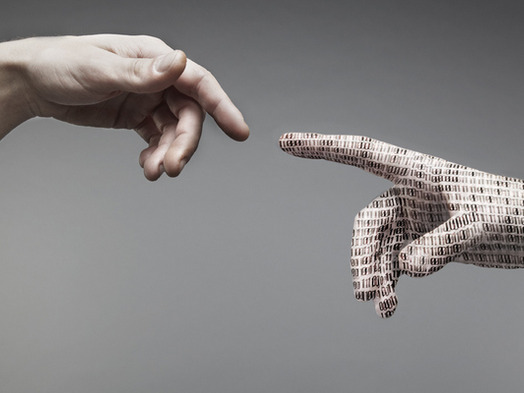 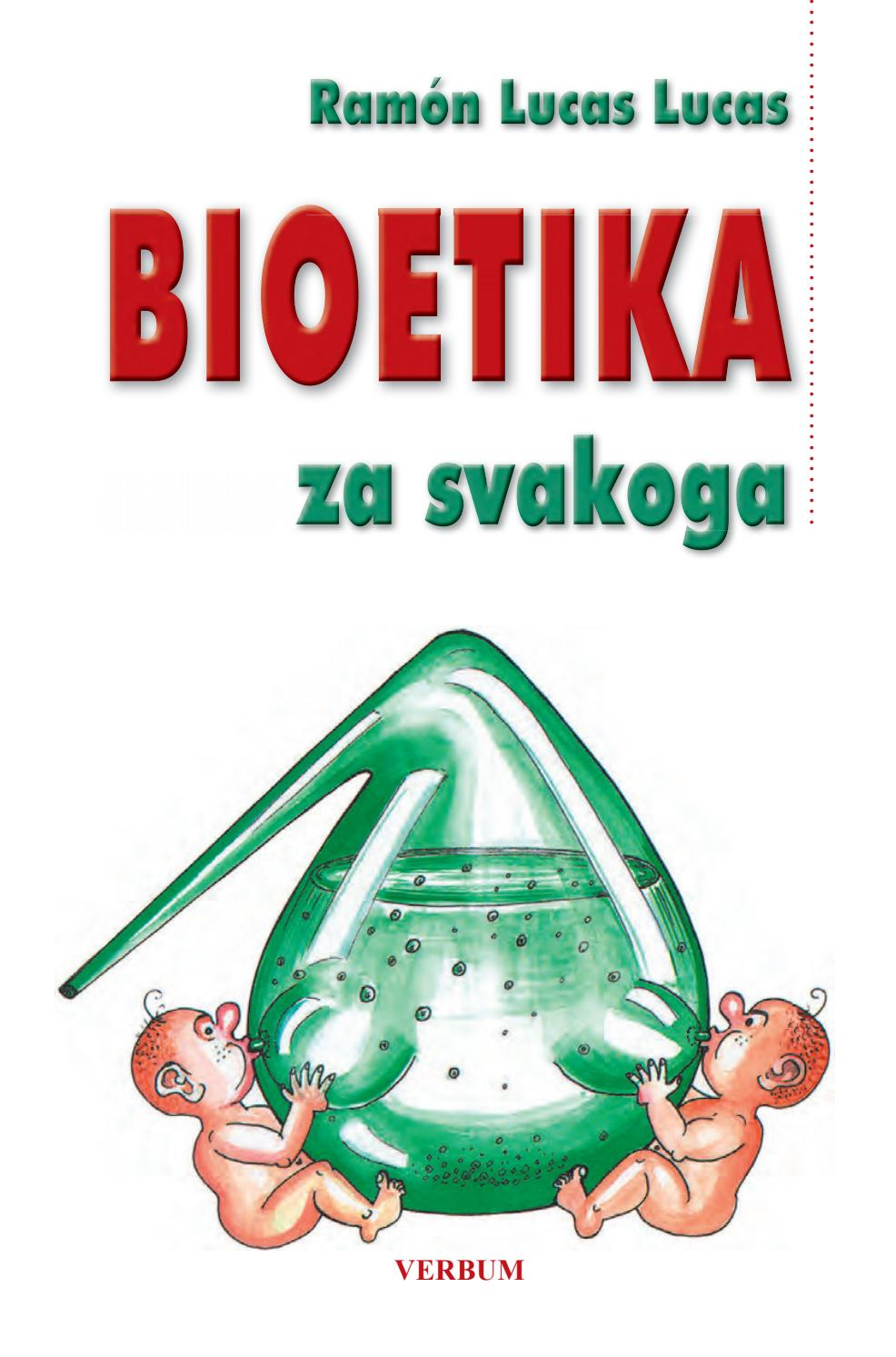 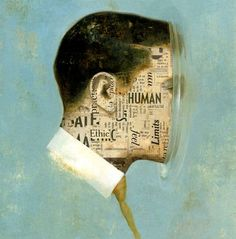 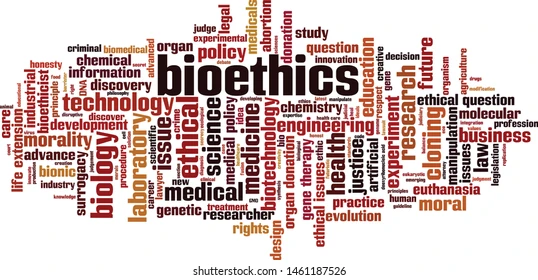 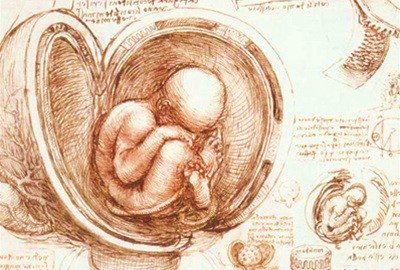 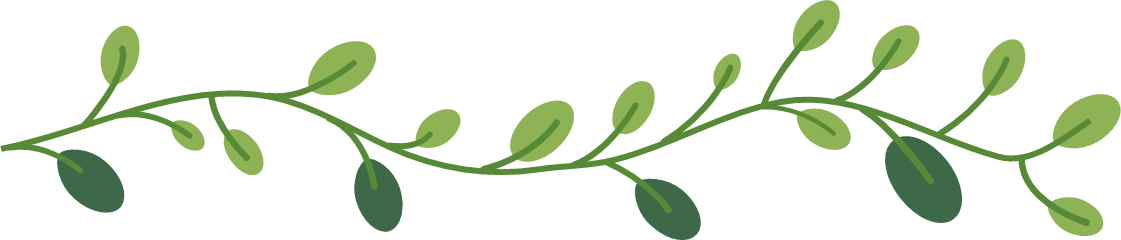